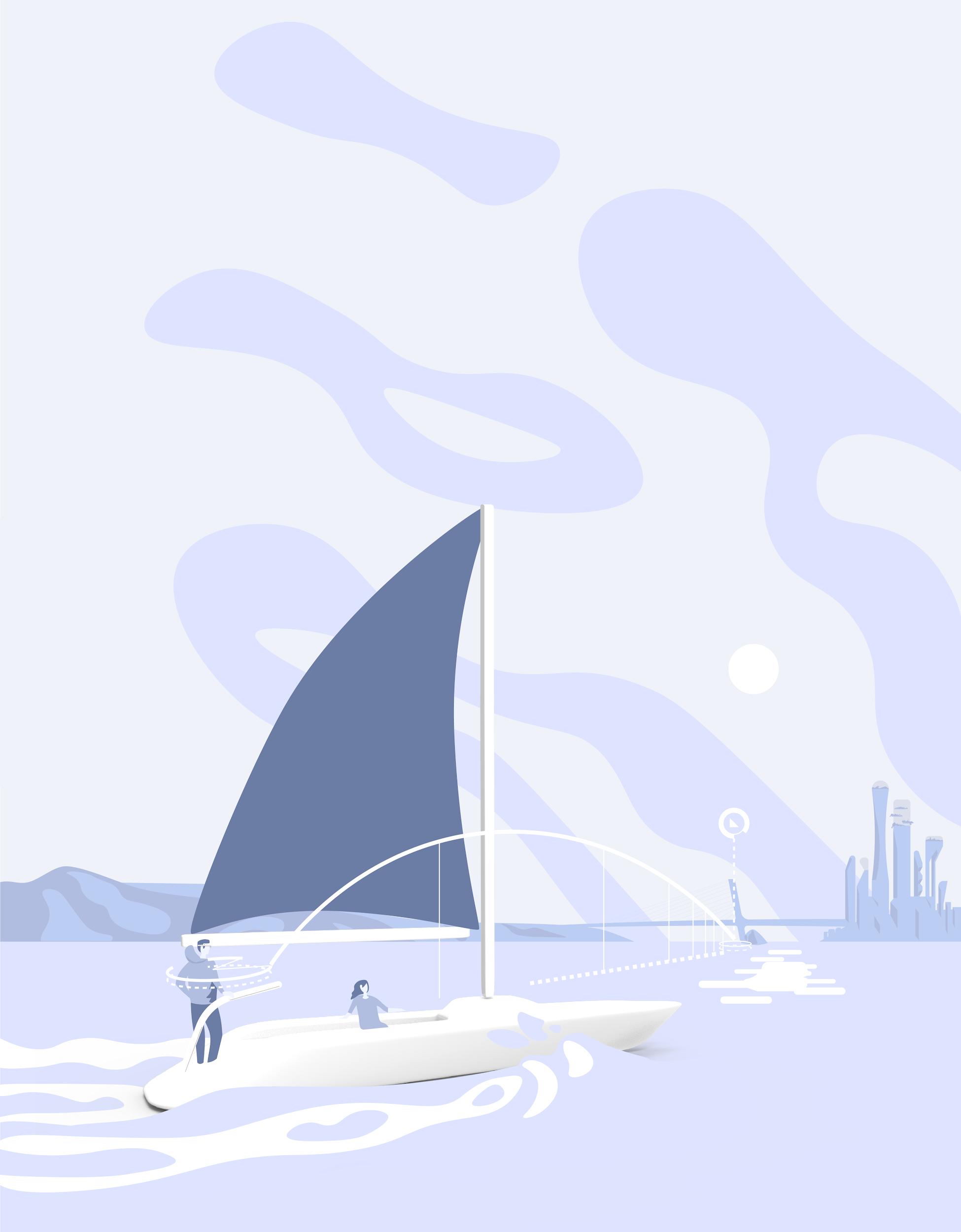 Amit az <img> tag nem tud, de én már igen
[Speaker Notes: Intro
OSN project
Research

Open before start:
https://www.google.com/?hl=ar
https://www.google.com/]
Too high resolution images
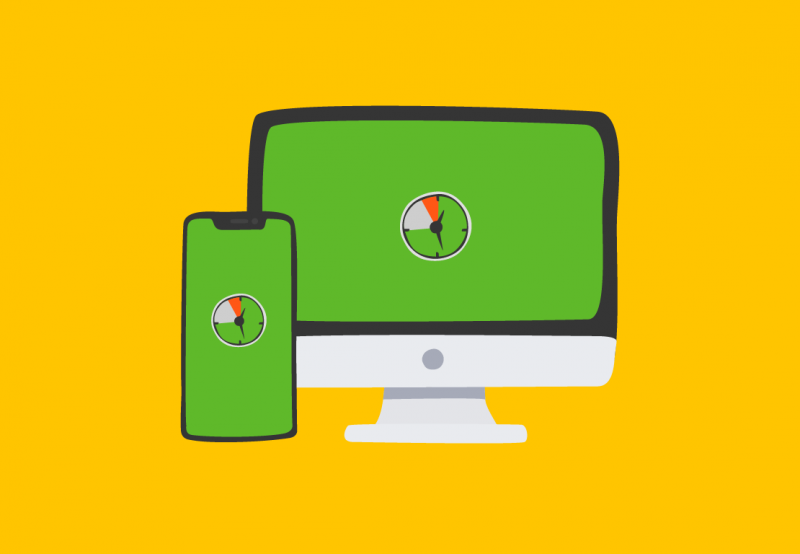 [Speaker Notes: Way of thinking.
Books]
Too low resolution images
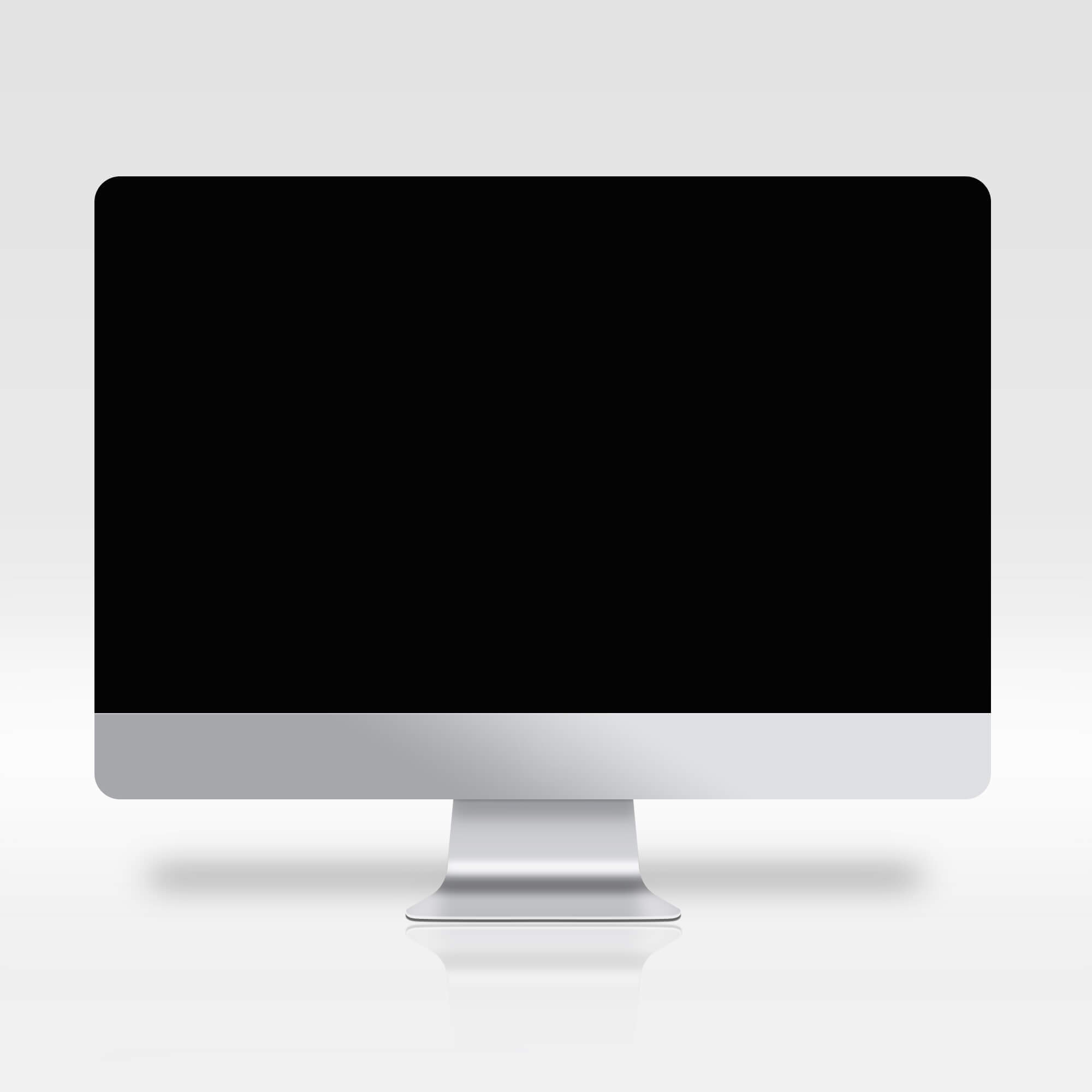 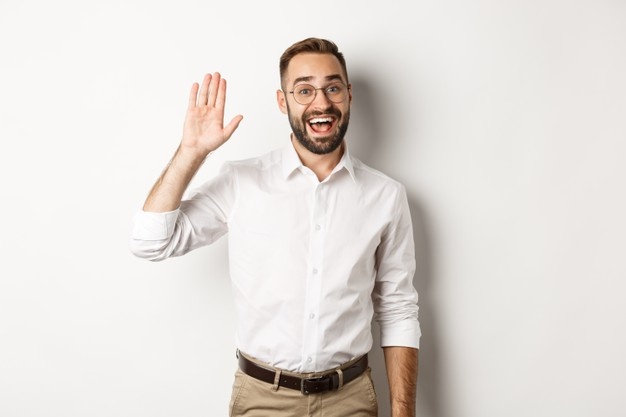 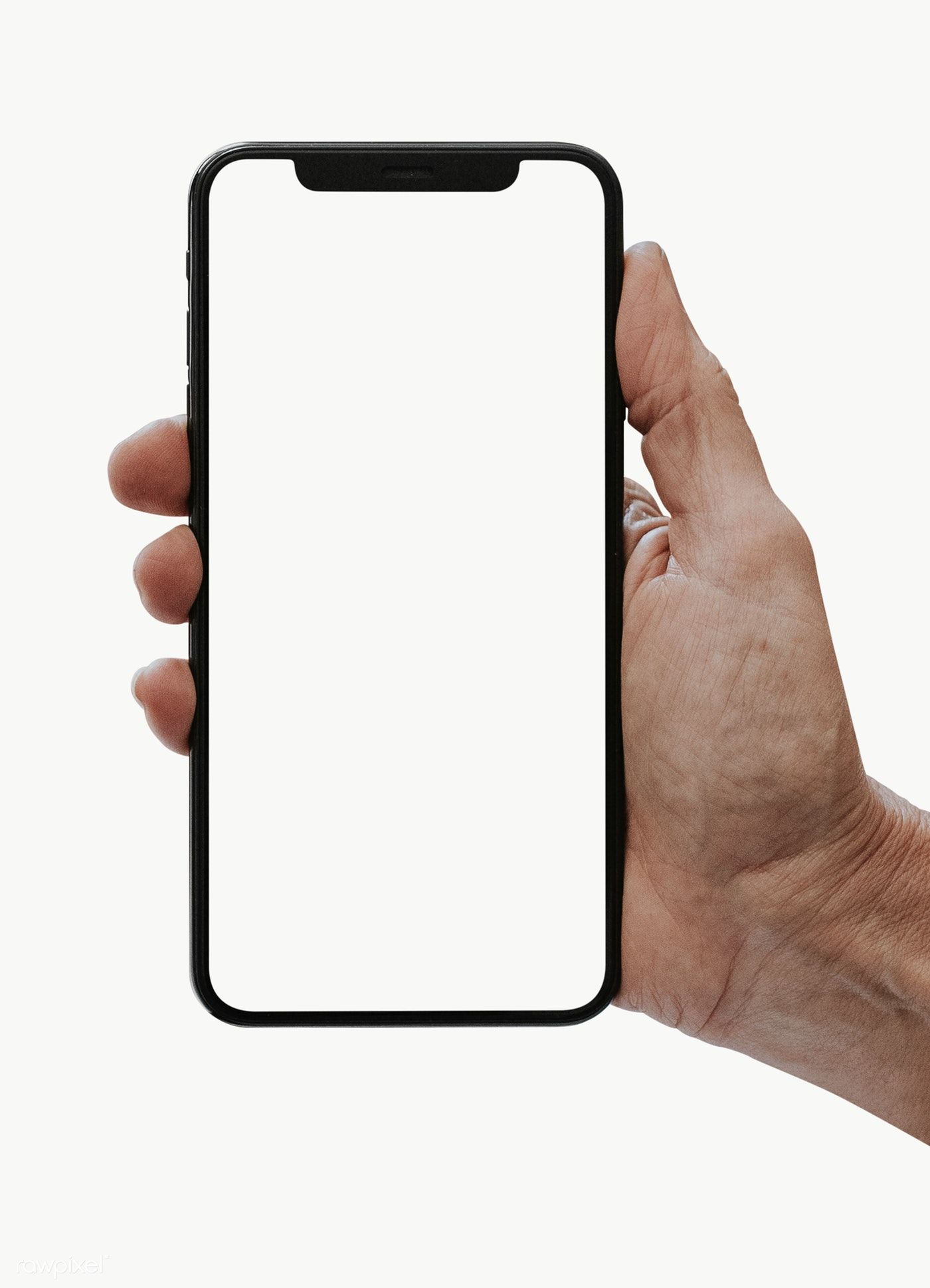 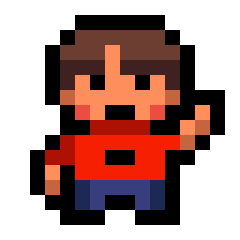 [Speaker Notes: Way of thinking.
Books]
Display quality
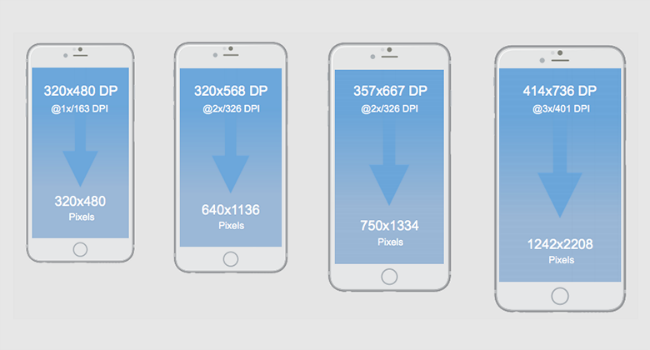 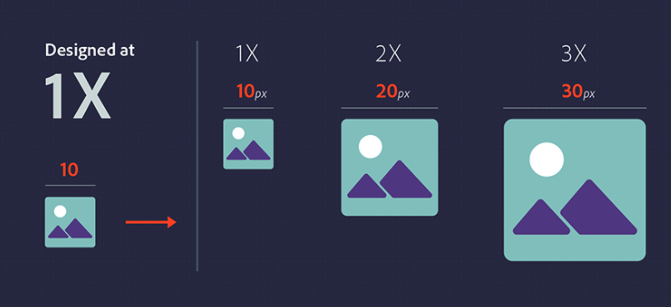 [Speaker Notes: Way of thinking.
Books]
Resolution switching
54.8% mobile traffic (https://www.statista.com/ - 2021 Q1)
Responsiveness
Different sizes
unnecessary large images
small raster images are grainy
Different resolution
Retina display
Pixel density
[Speaker Notes: Overline
Phone numbers
Days of week - same first letter]
Art direction
Different images on different screen sizes 
Portrait vs. Landscape
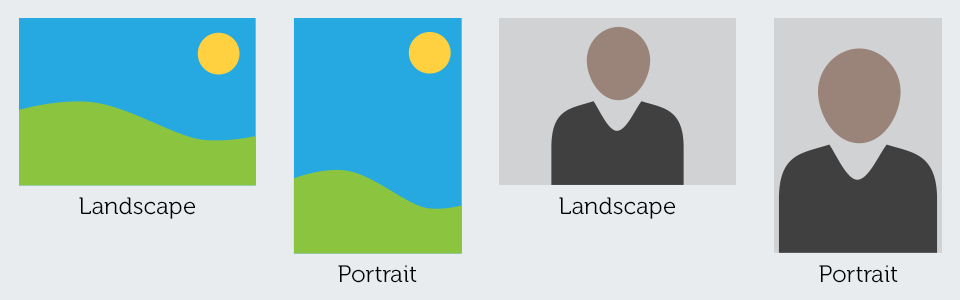 [Speaker Notes: Overline
Phone numbers
Days of week - same first letter]
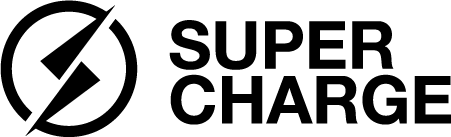 Screen sizes and pixel density
Display resolution
Pixel density (PPI)
DPI
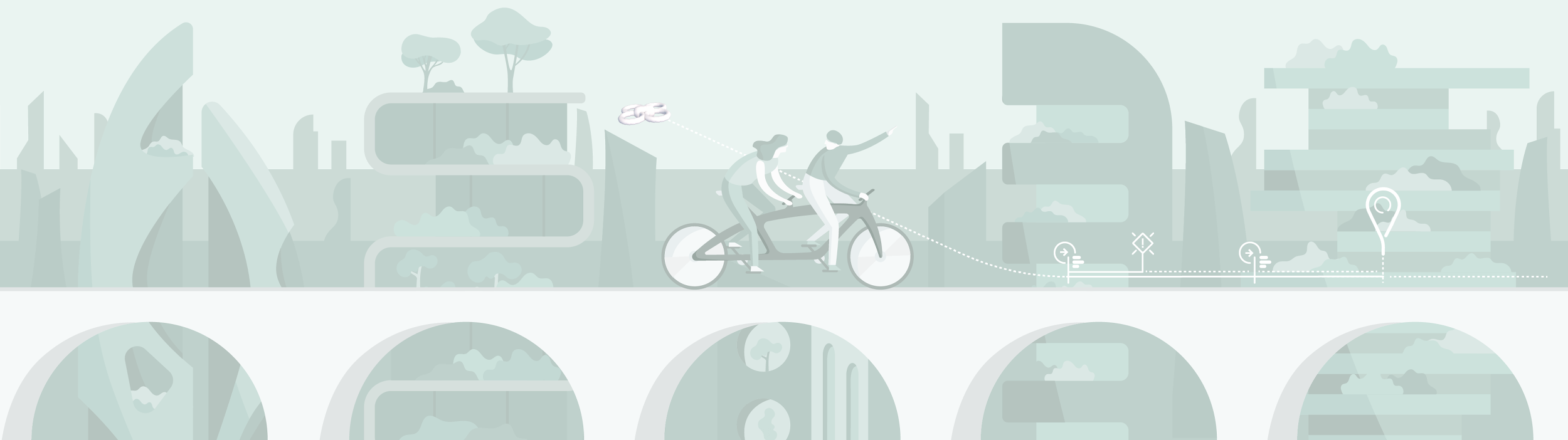 Resolution
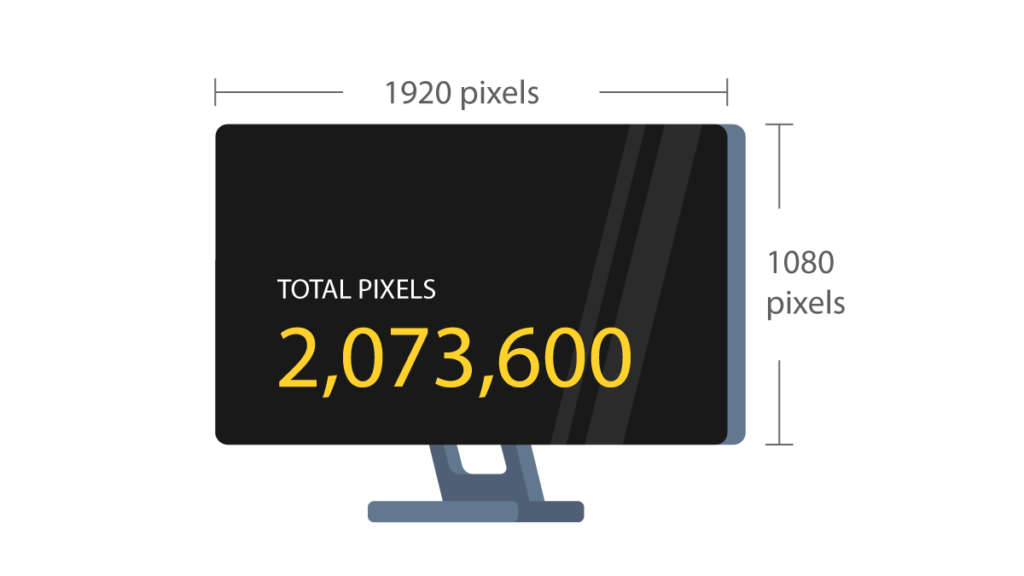 [Speaker Notes: Talk with the customer or stakeholders.]
Calculate pixel density
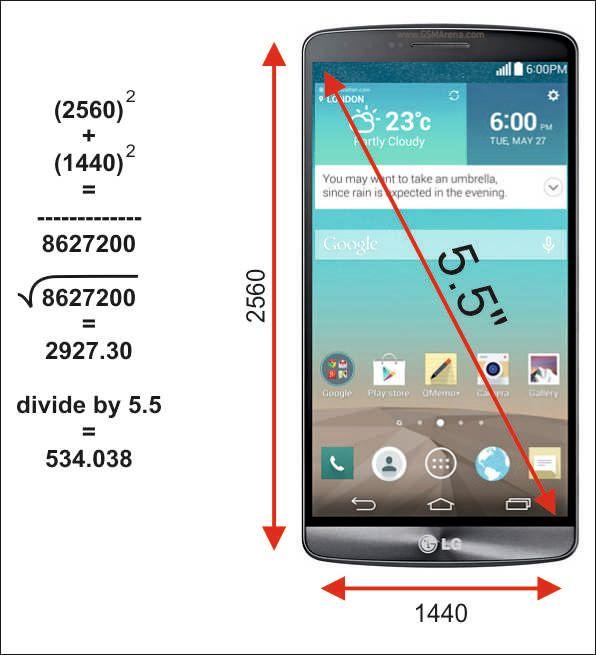 [Speaker Notes: Talk with the customer or stakeholders.]
Pixel density
DPI (dots per inch) indicates the number of dots found within a one-inch line of a scan or print
PPI (Pixels Per Inch) refers display resolution, or, how many individual pixels are displayed in one inch of a digital image
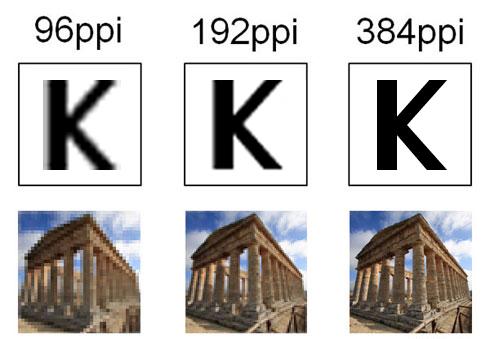 [Speaker Notes: Rule of thumb: general fonts +3px]
Retina display
Retina Display is a brand name used by Apple
One logical pixel = four physical pixels
CPU “sees” a small portion of the data
GPU renders these elements with high quality
Make the text and images being displayed extremely crisp
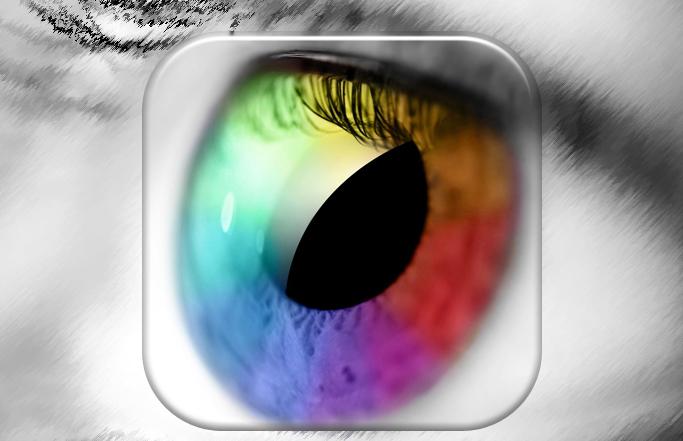 [Speaker Notes: Rule of thumb: general fonts +3px]
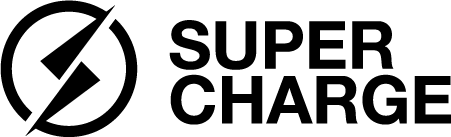 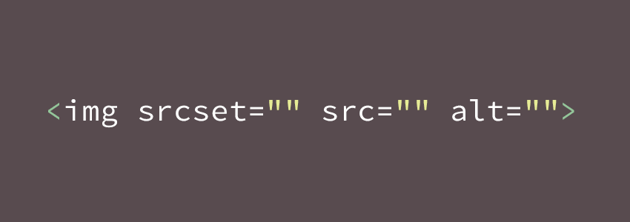 03
What is srcset?
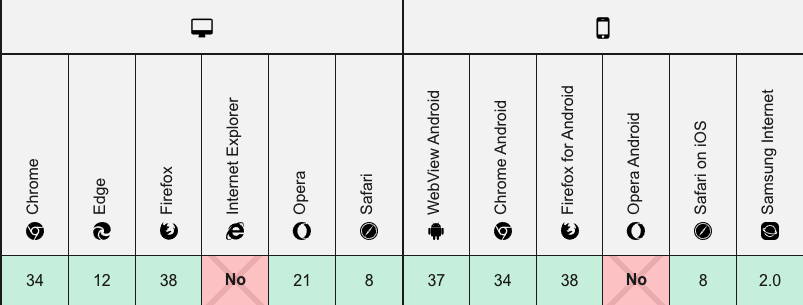 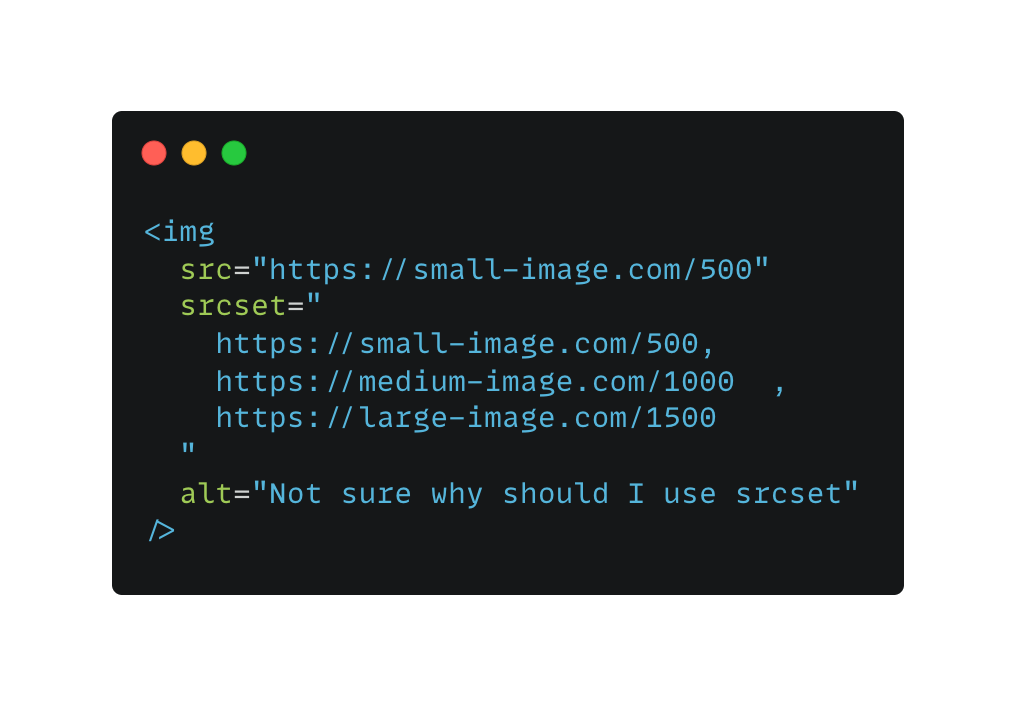 Step 1
?
?
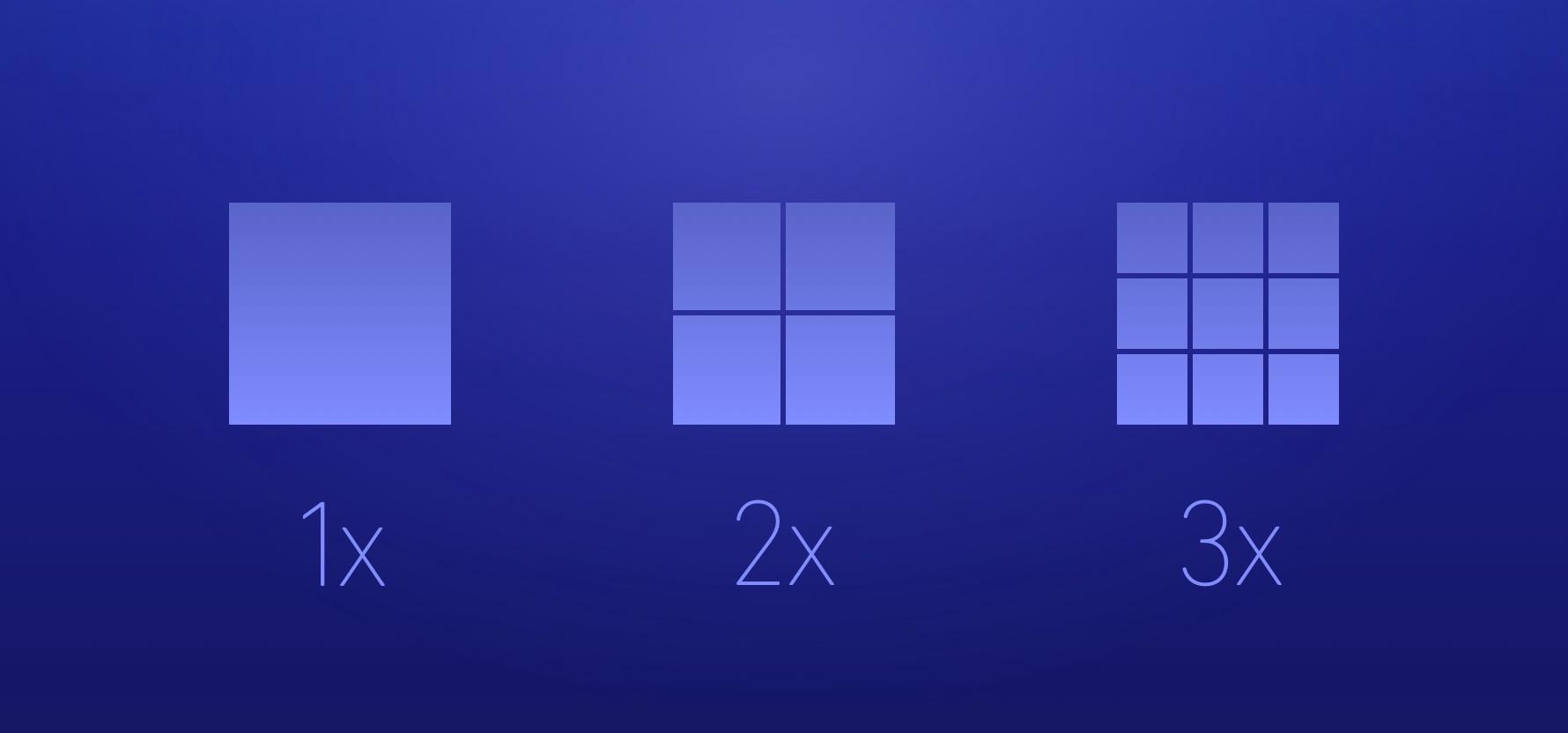 Step 2
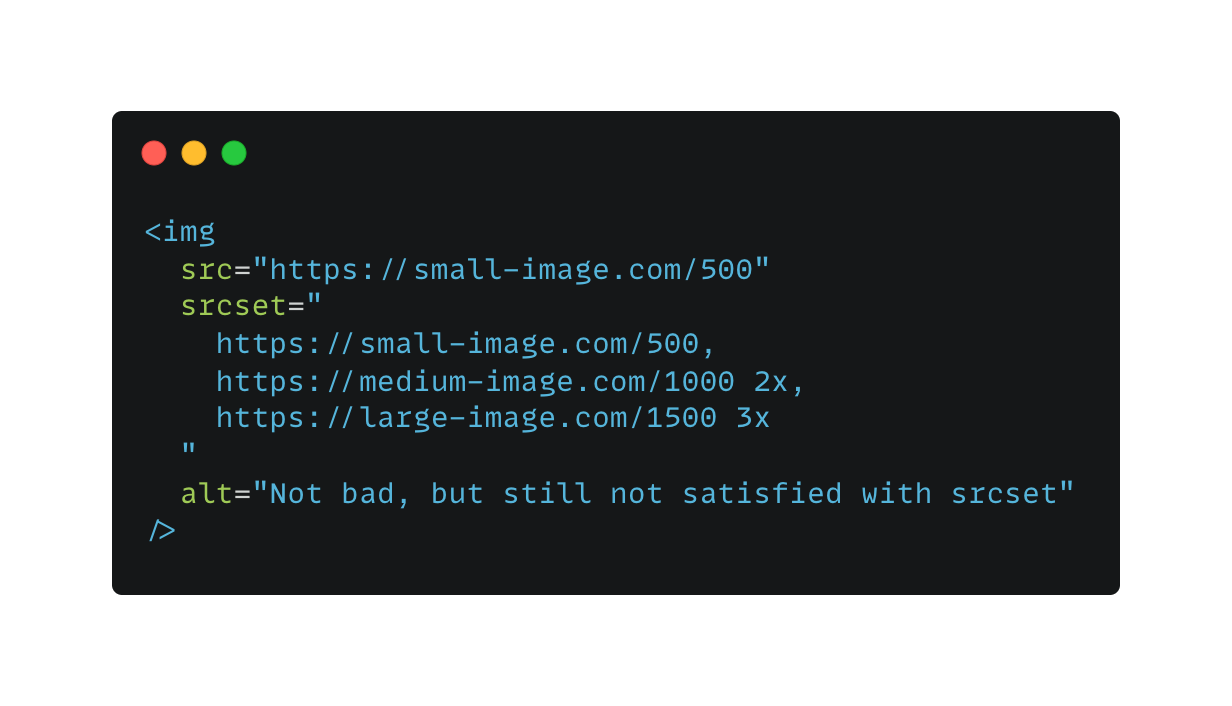 Step 3
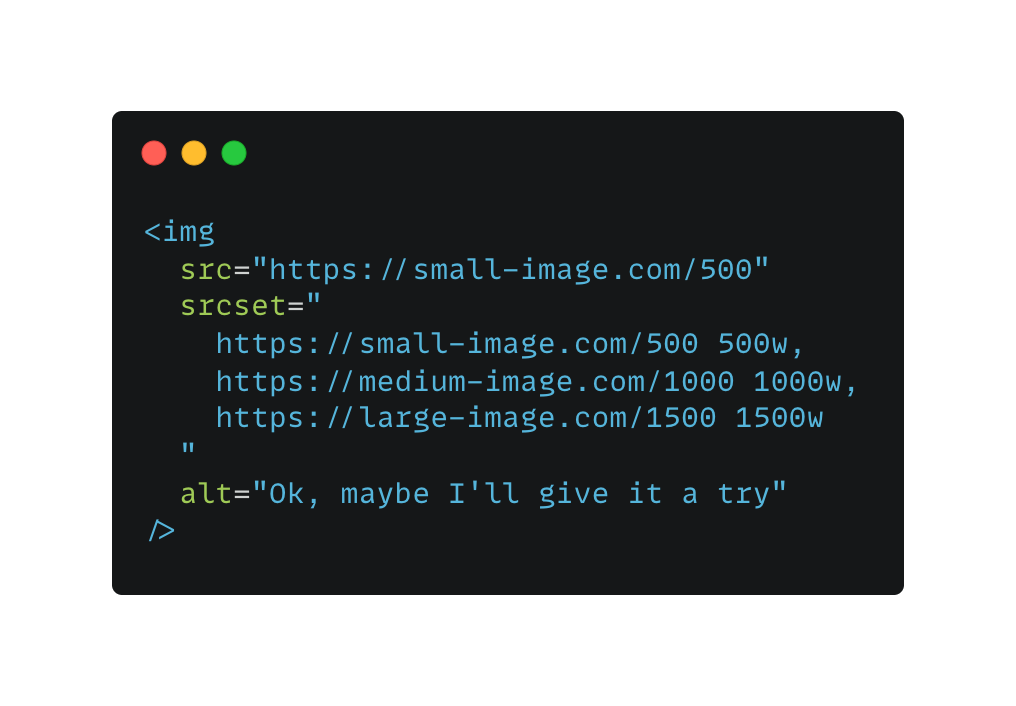 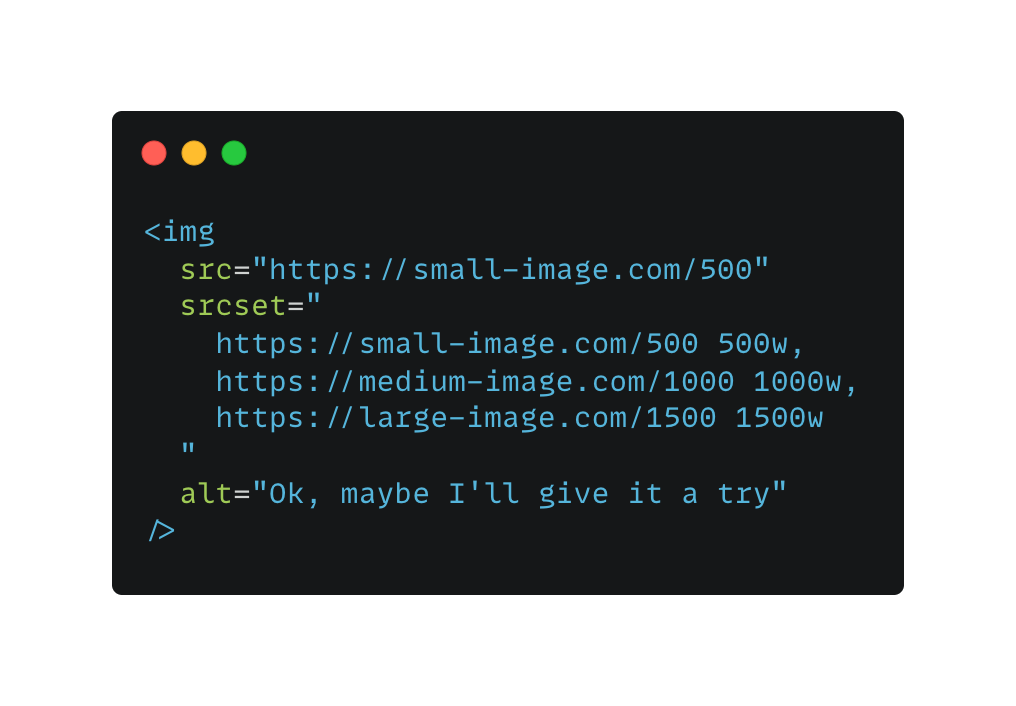 Which picture will be rendered if the user open our website with an Iphone X device? (width: 375px, Device pixel ratio: 3x) ?
Solution
Image width / Screen width > DPR
500 / 375 = 1.33
1000 / 375 = 2.67
1500 / 375 = 4 WINNER!!!
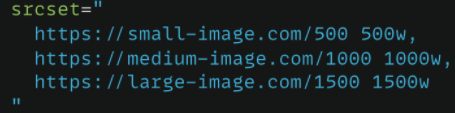 [Speaker Notes: Rule of thumb: general fonts +3px]
Why use srcset?
Avoid low quality images
Avoid unnecessary use of high quality image	
Save bandwidth
Render image based on pixel density
Render image based on viewport
Resolution switching: Different sizes 😎
Resolution switching: Same size, different resolutions 😎
Art direction 🥲
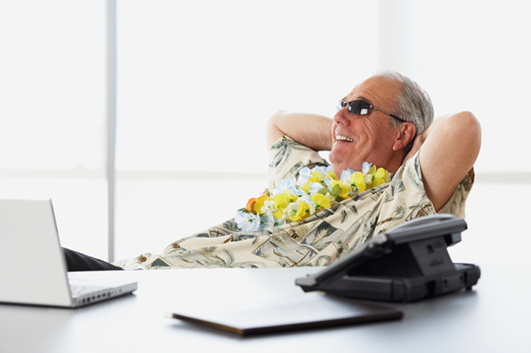 Step 4
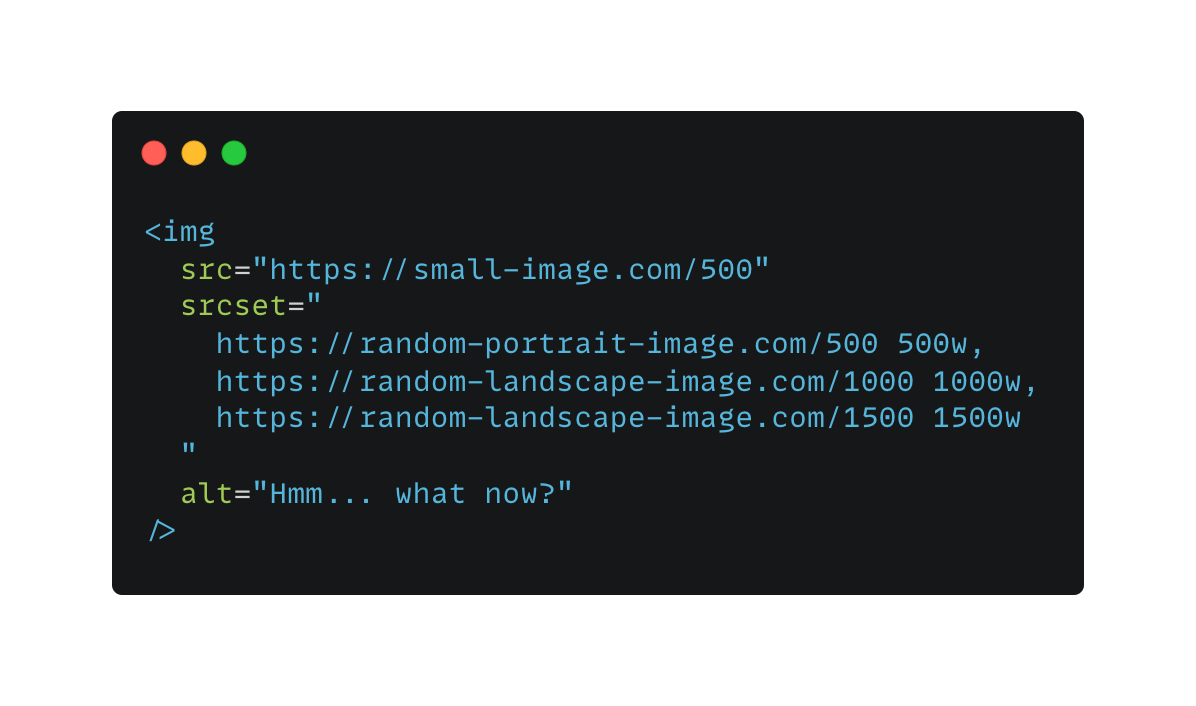 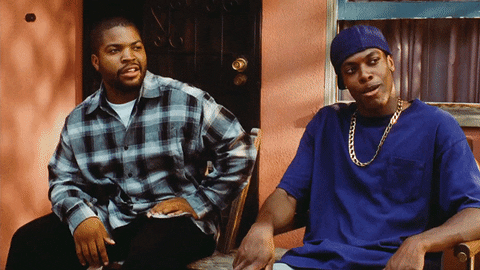 <picture>
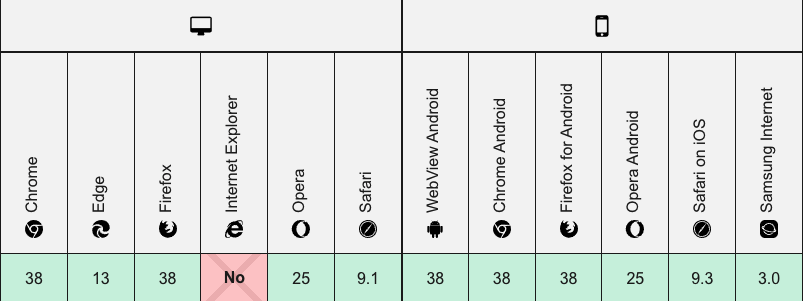 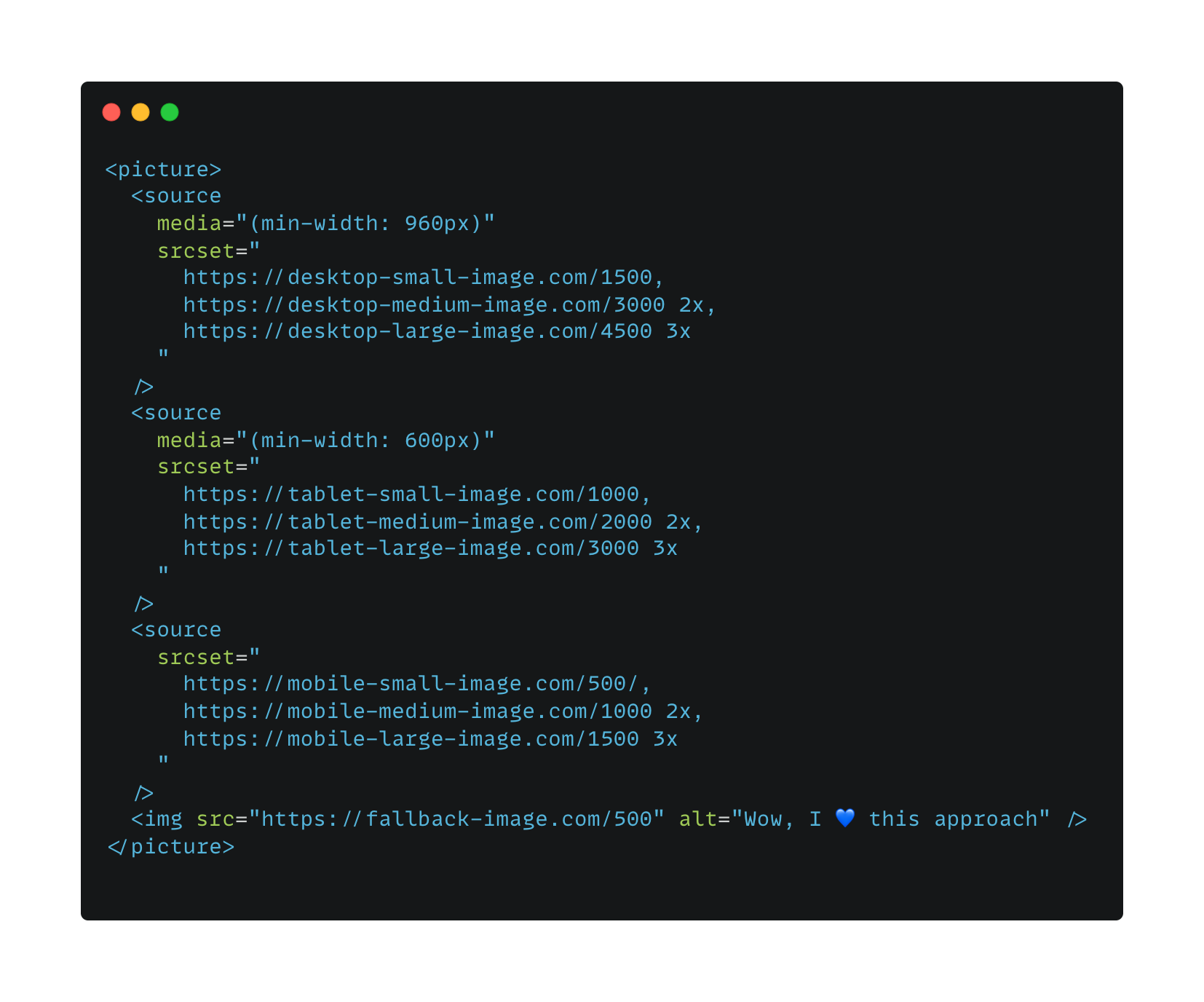 [Speaker Notes: Rule of thumb: general fonts +3px]
1x
2x
3x
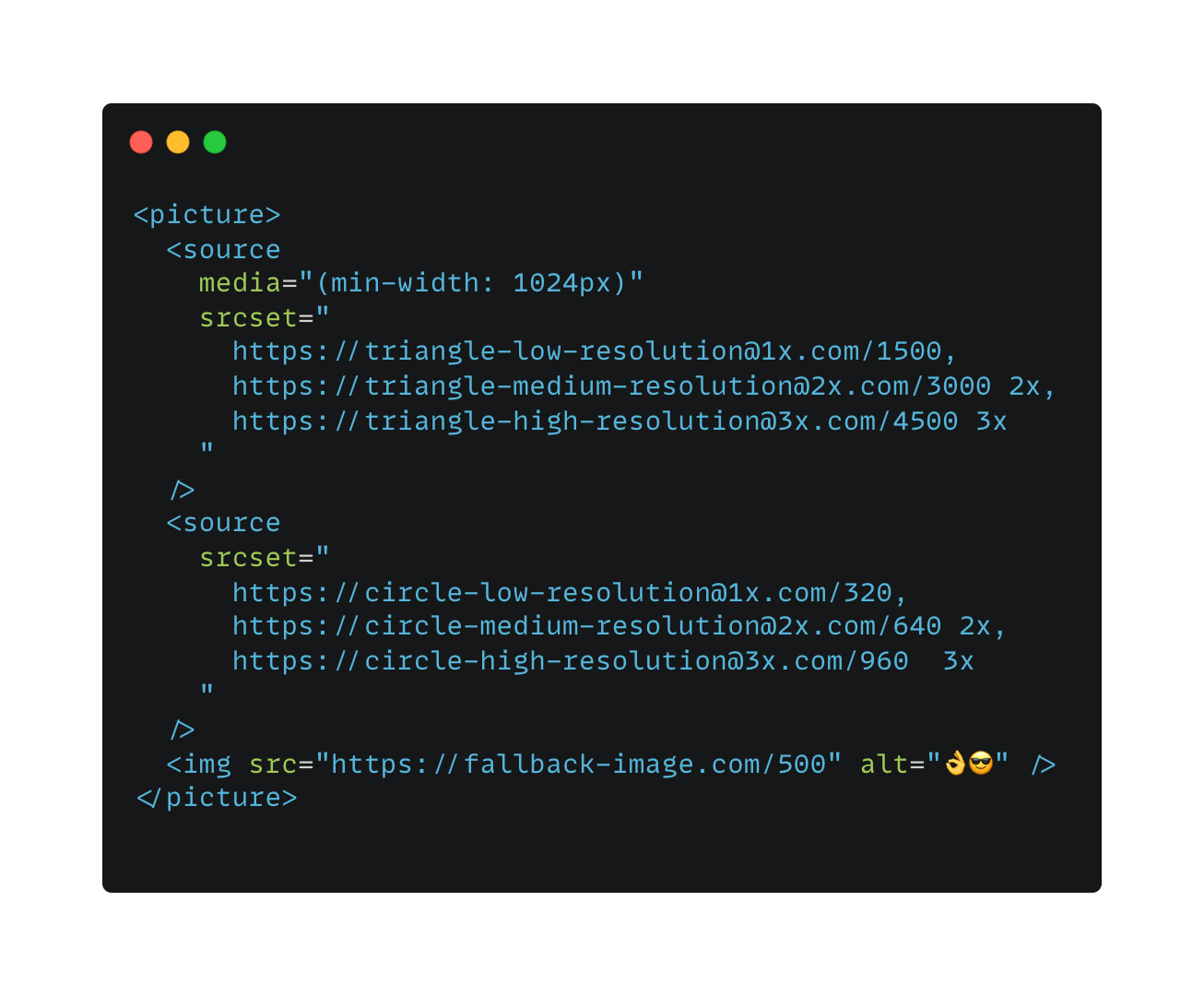 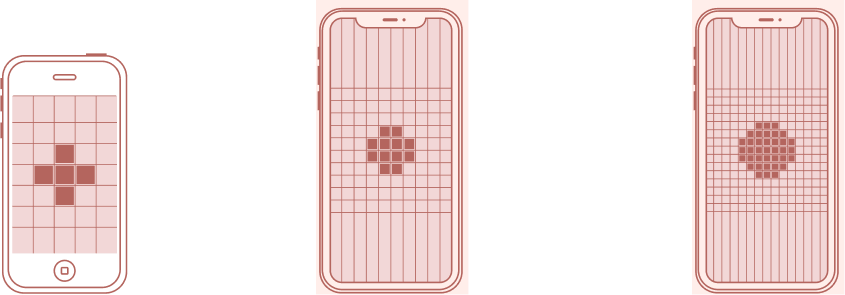 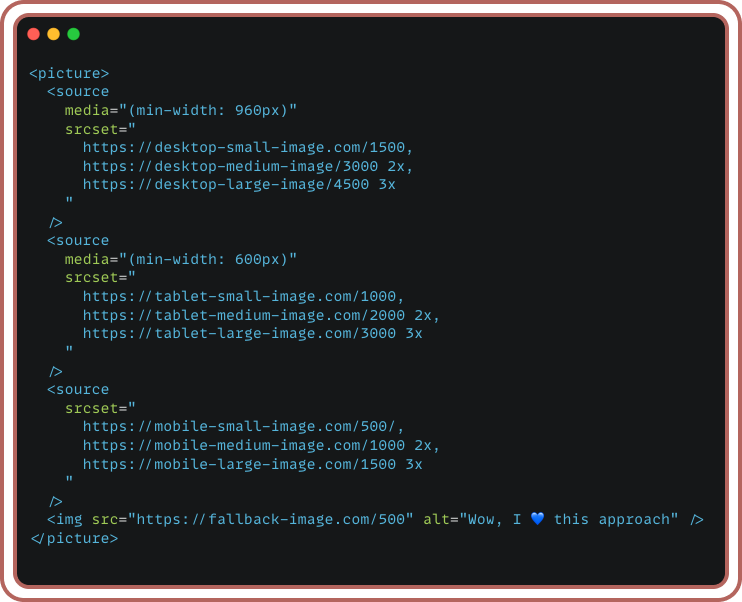 iPhone 
1st gen
iPhone 11
iPhone X
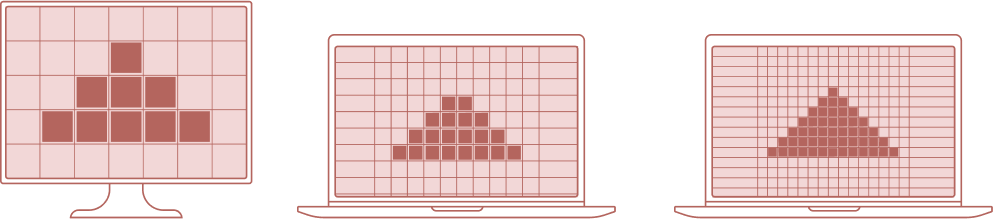 Normal monitors
MacBook Pro
retina display
[Speaker Notes: Rule of thumb: general fonts +3px]
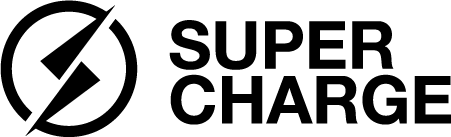 thank
you
for your
attention
Tamás
Szám
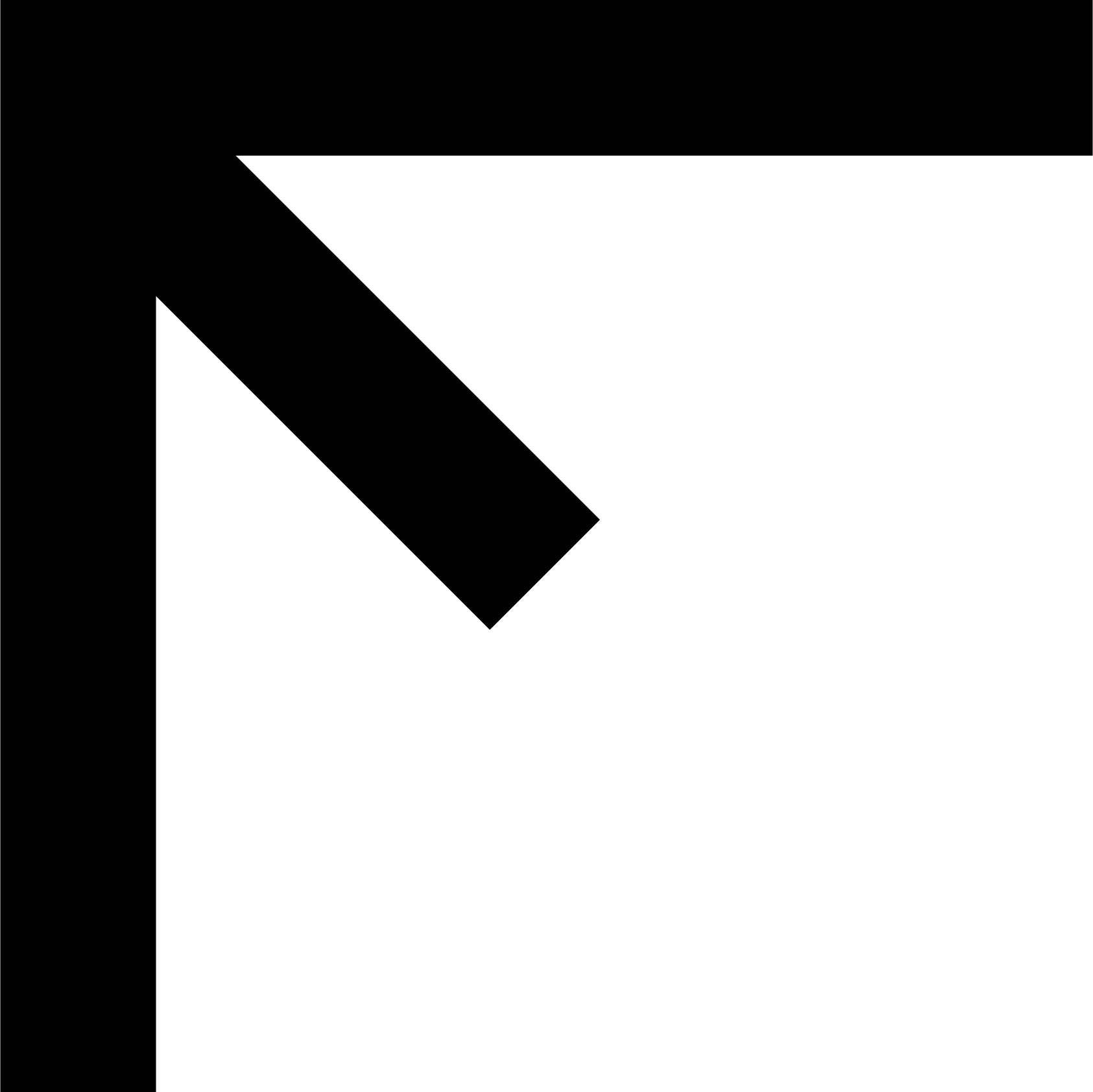 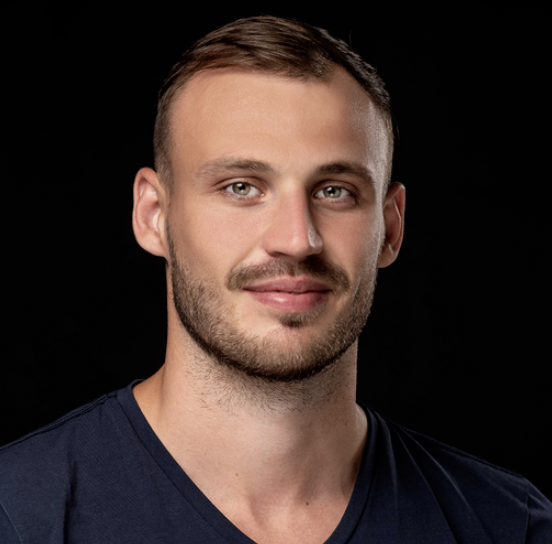 Javascript developer
tamas.szam@supercharge.io